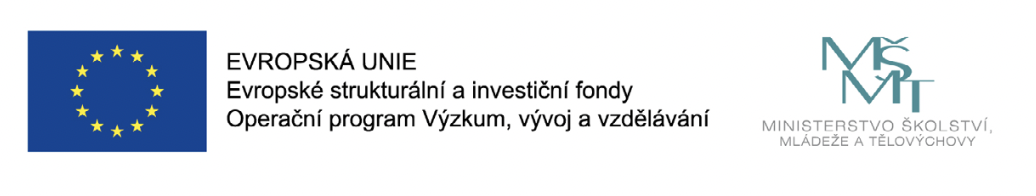 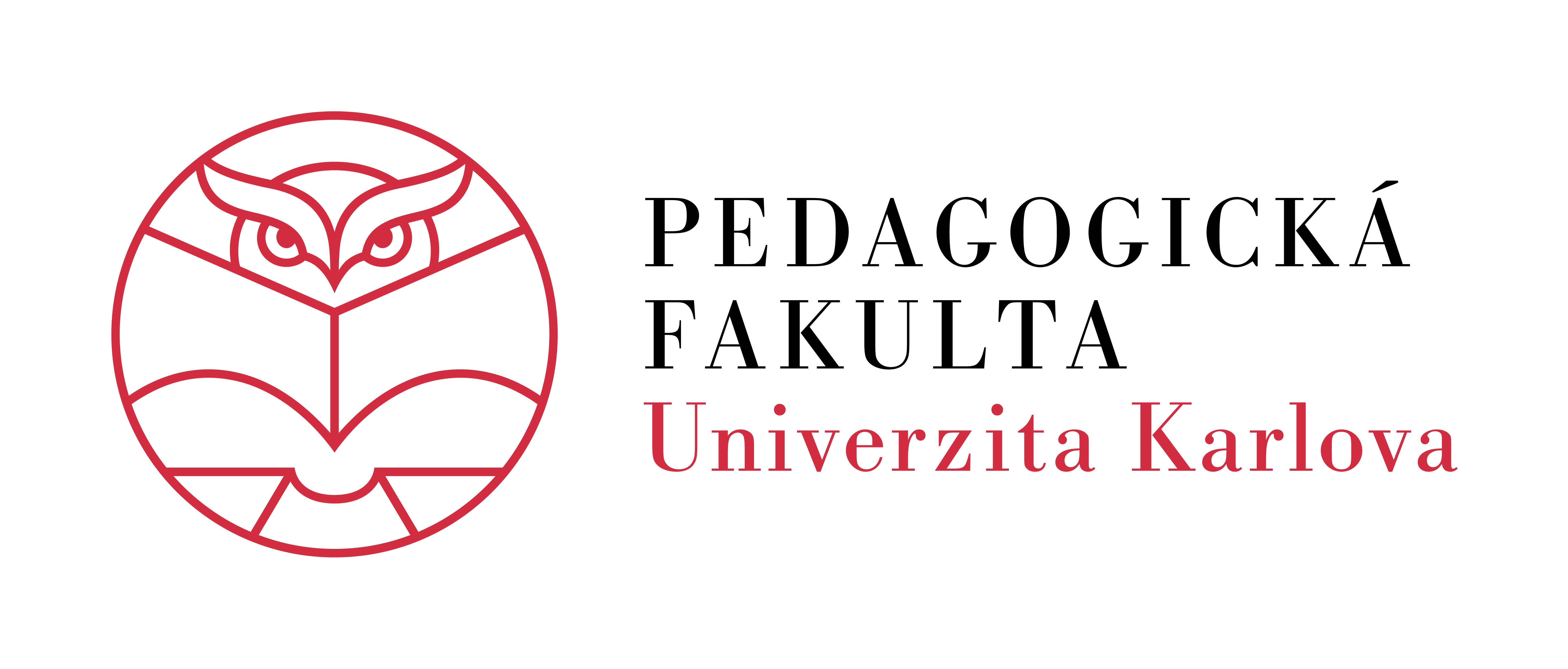 Klíčová aktivita projektu:
6.3 - Podnikavost
iKAP II – Inovace ve vzdělávání 
Registrační číslo projektu: 
CZ.02.3.68/0.0/0.0/19_078/0021106
Veronika Haissingerová
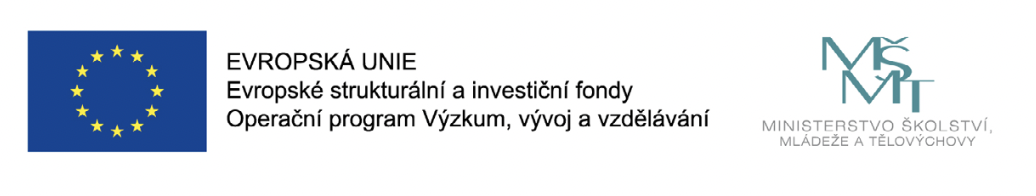 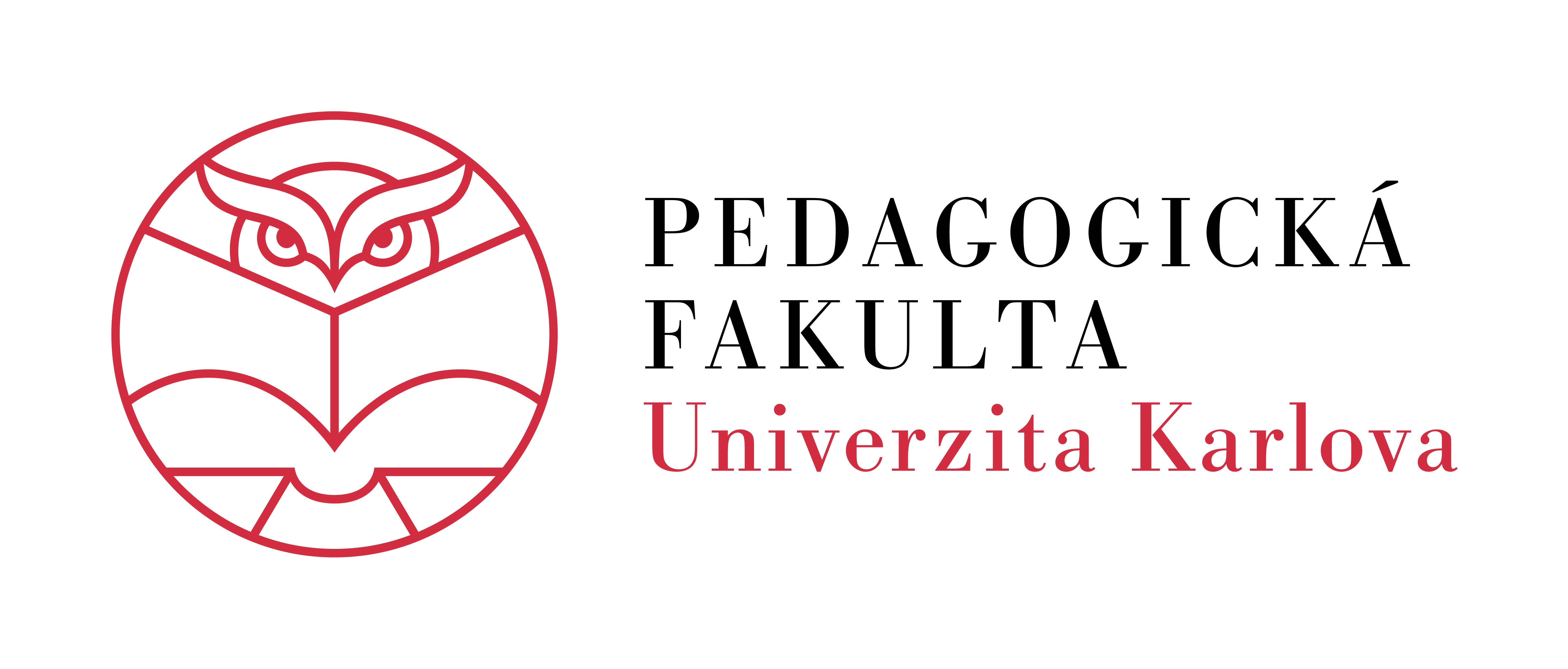 Základní info
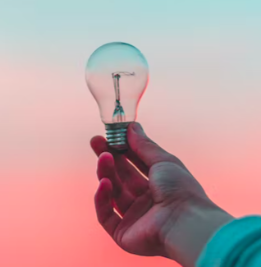 Realizátor:
Pedagogická fakulta - Univerzity Karlovy
ve spolupráci s CPPT i s externími partnery

Hl. kontakt:
Veronika.hassingerova@ruk.cuni.cz / +420 728 444 728
projektová manažerka a realizátorka iKAP2 CPPT UK
iKAP II – Inovace ve vzdělávání 
Registrační číslo projektu: 
CZ.02.3.68/0.0/0.0/19_078/0021106
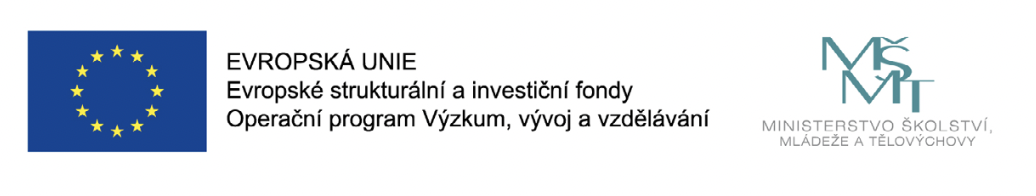 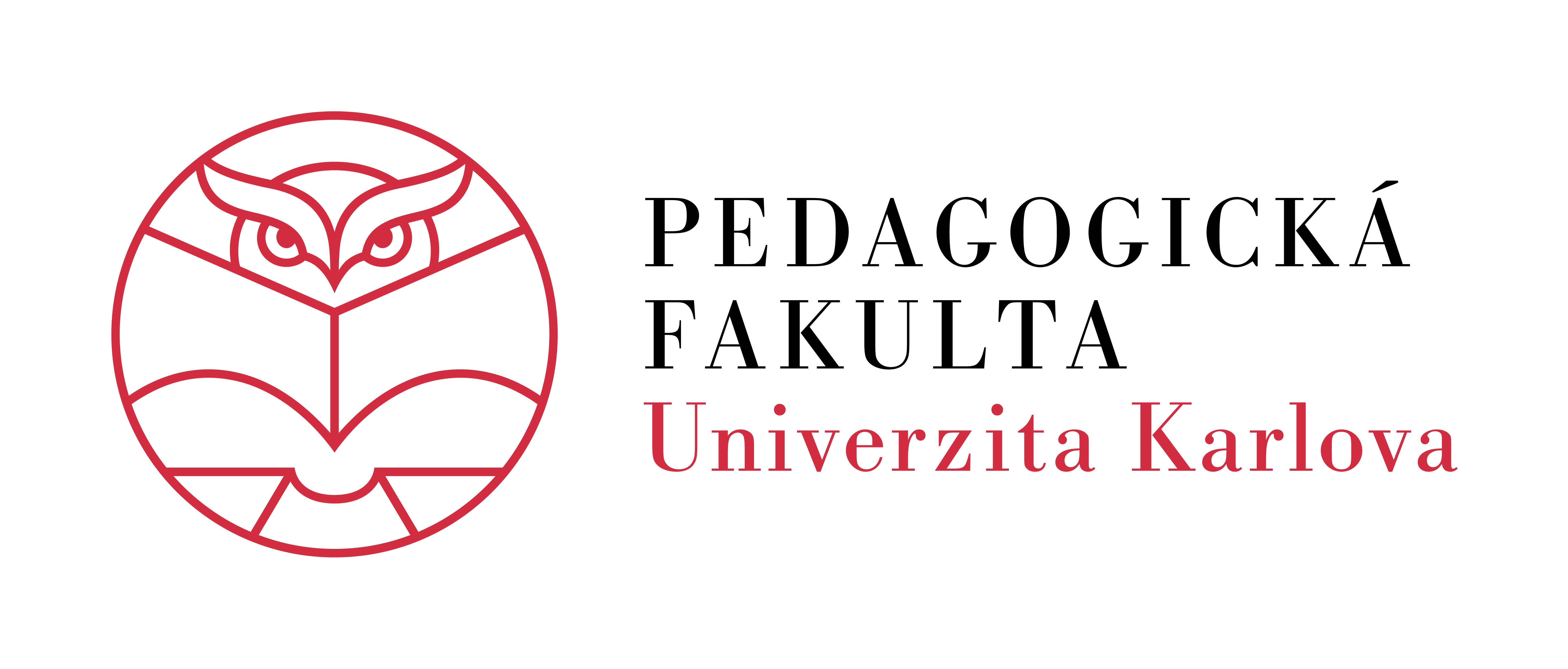 Cíl aktivity
Hlavním cílem aktivity je inspirovat stávající a budoucí pedagogy v oblasti podnikavosti. 

Výstupy: podcasty, workshopy, stáže studentů, expertizy
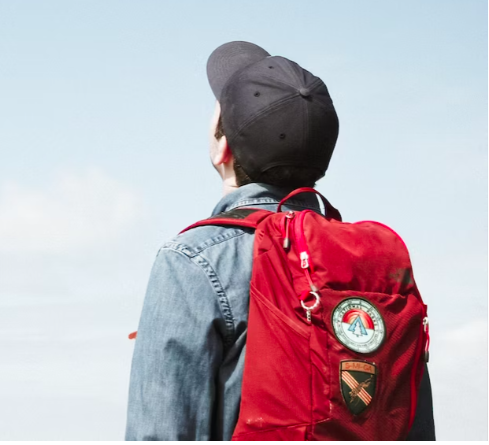 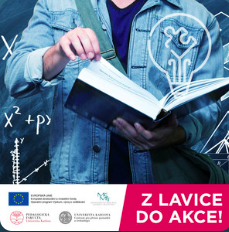 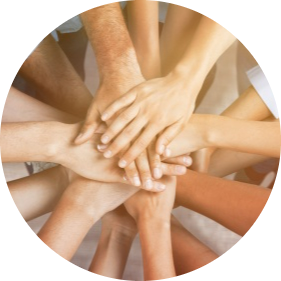 iKAP II – Inovace ve vzdělávání 
Registrační číslo projektu: 
CZ.02.3.68/0.0/0.0/19_078/0021106
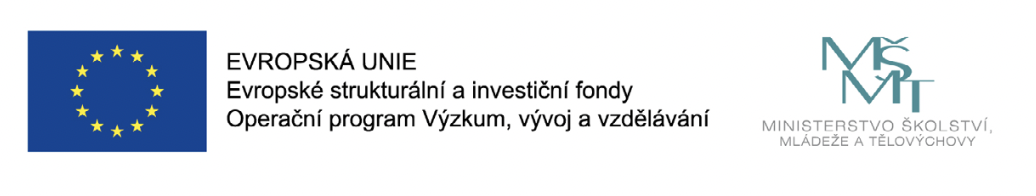 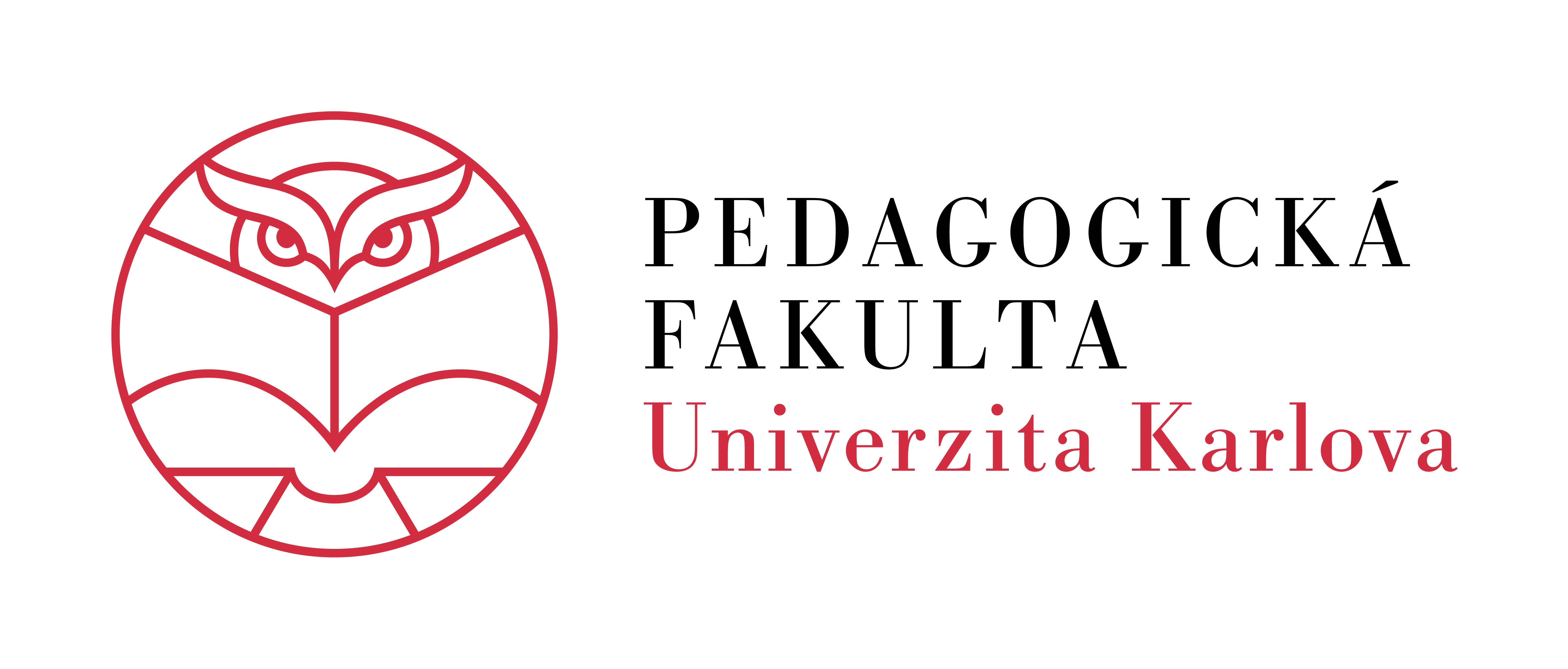 Výstupy KA 6.3
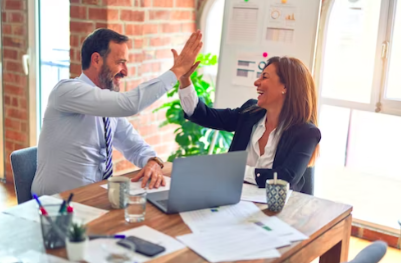 20 ks podcastů
    4 ks workshopů 
    2 ks expertiz
    stáže studentů UK
iKAP II – Inovace ve vzdělávání 
Registrační číslo projektu: 
CZ.02.3.68/0.0/0.0/19_078/0021106
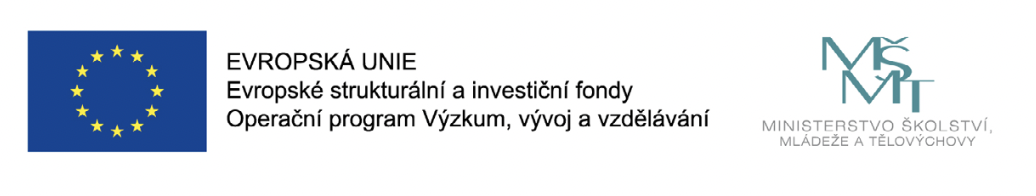 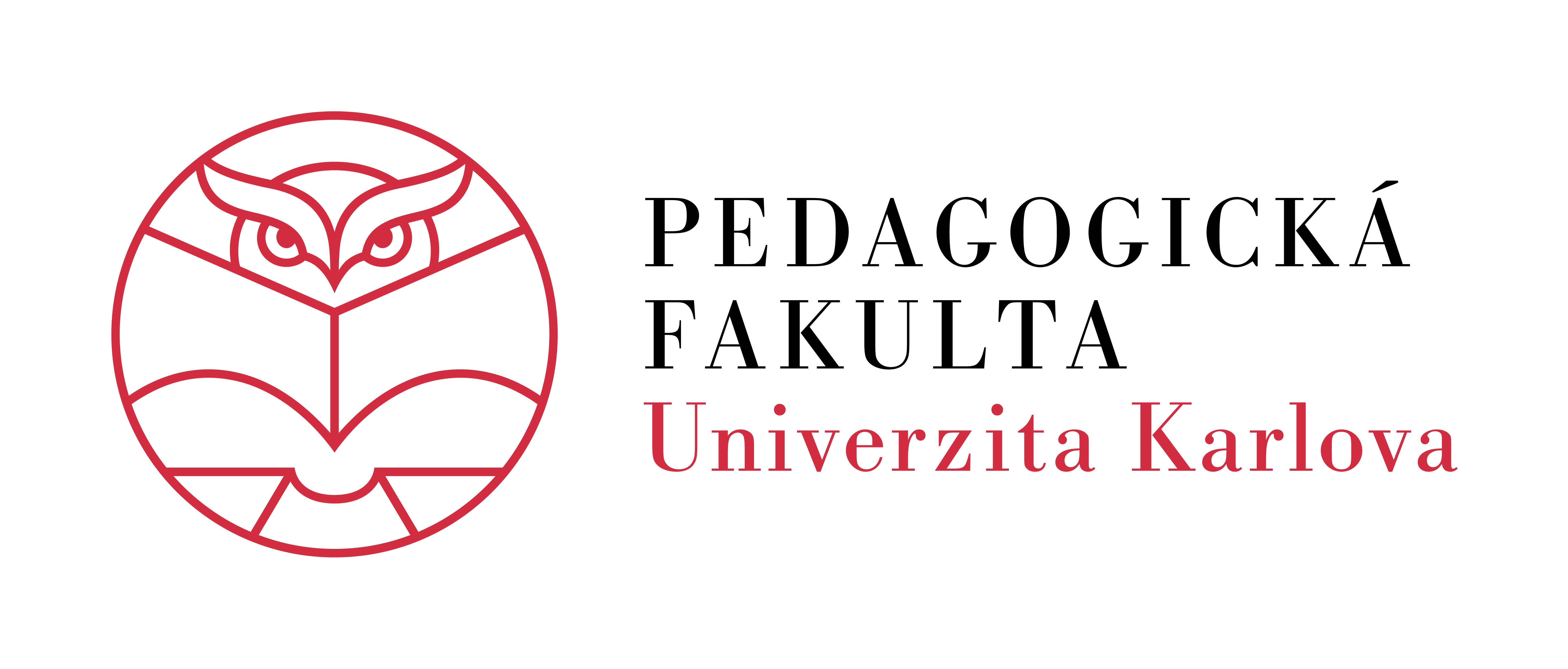 Podcasty
Výstupem klíčové aktivity
Přinášejí inspiraci z podnikavé výuky, metody, přístupy
Příklady dobré praxe
Zkušenosti pedagogů, žáků, odborníků
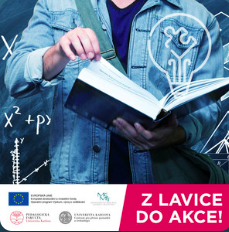 iKAP II – Inovace ve vzdělávání 
Registrační číslo projektu: 
CZ.02.3.68/0.0/0.0/19_078/0021106
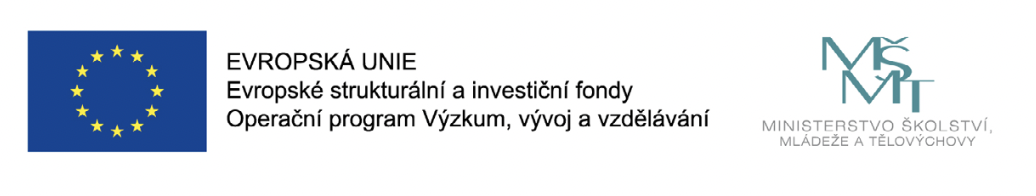 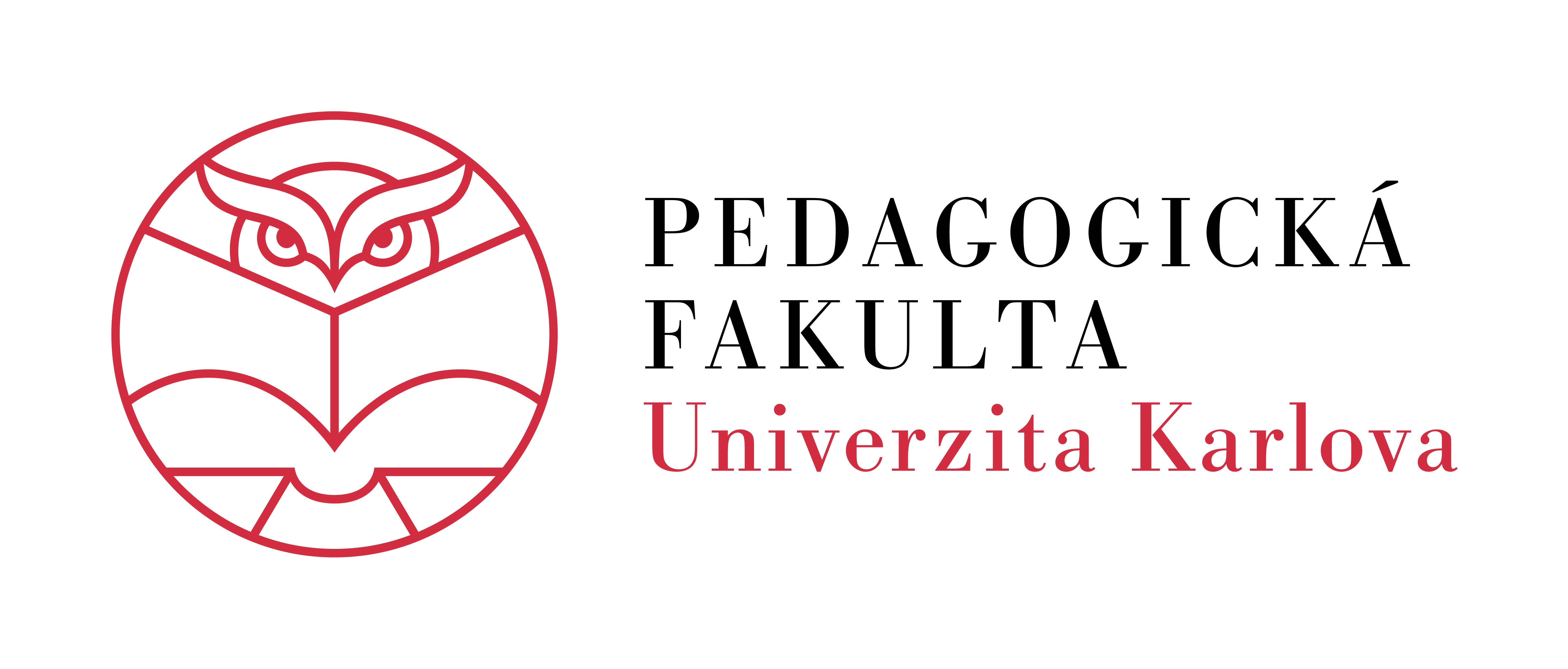 Témata
Podnikavost umožní dětem obstát v nestabilním světě budoucnosti
Změna začala od spodu a teď je za námi celá škola
Jak na tandemovou výuku a představení alternativního programu EVA
Jak nestíhání můžeme nahradit iniciativou
Jak podpořit ambice studentů a jak pracovat s jejich motivací
Nová role učitele
Jak používat hry pro rozvoj podnikavosti
Co může studentovi přinést účast v mimoškolní soutěži /aktivitě/
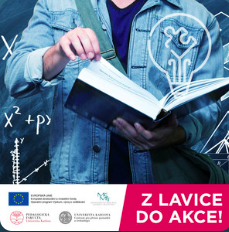 iKAP II – Inovace ve vzdělávání 
Registrační číslo projektu: 
CZ.02.3.68/0.0/0.0/19_078/0021106
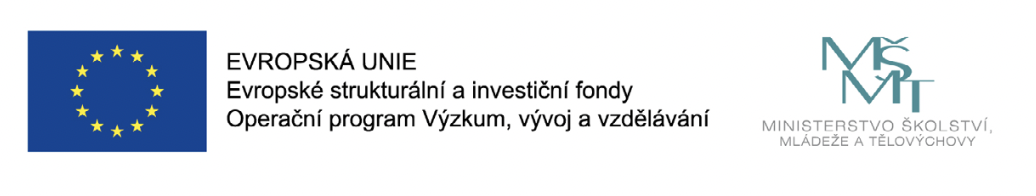 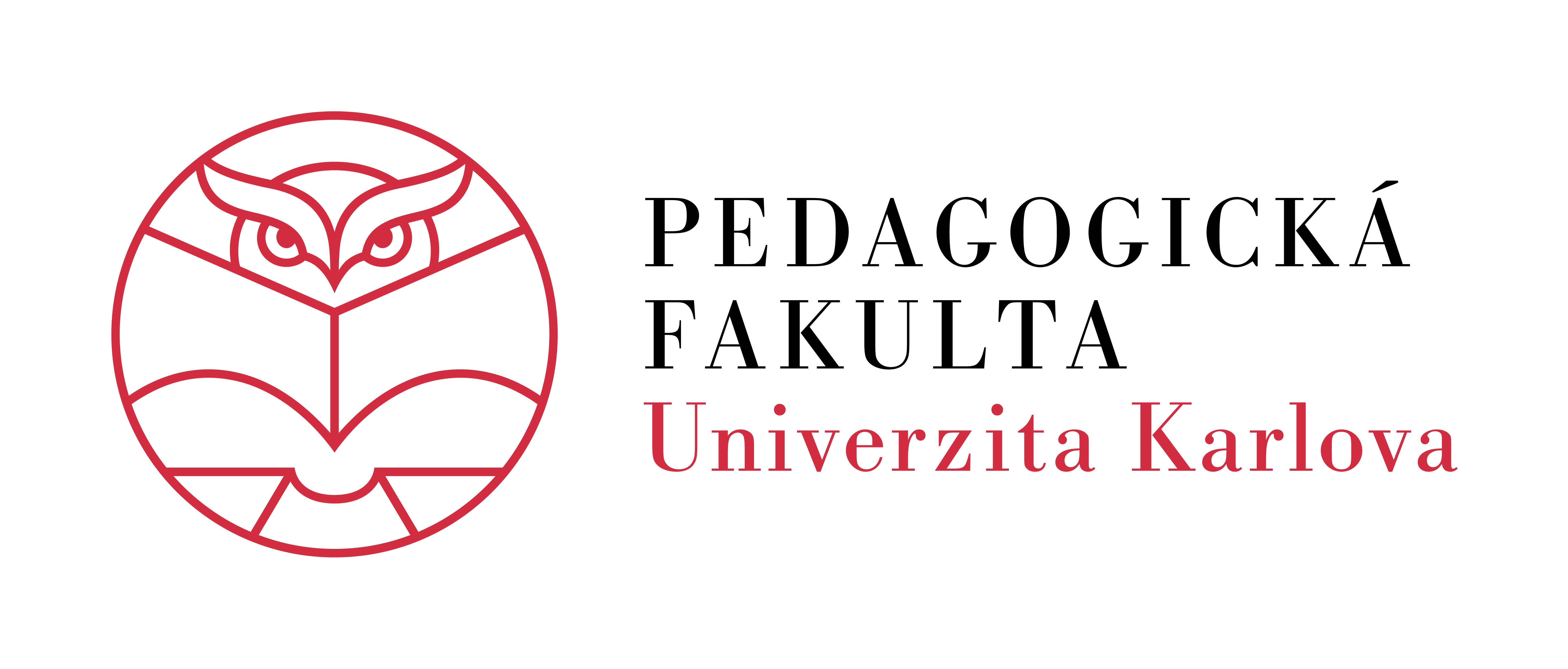 Výstupy KA 6.3
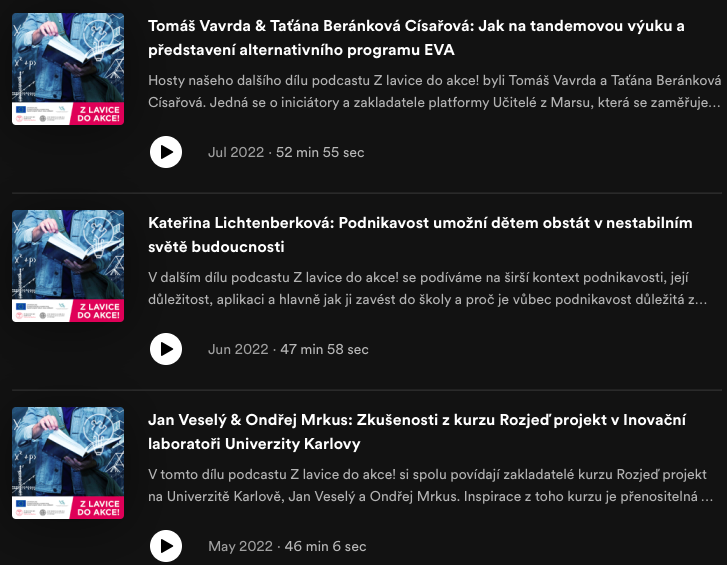 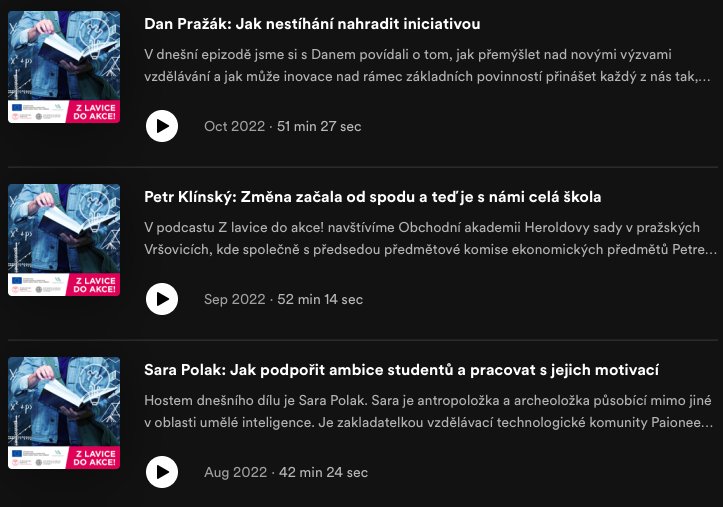 iKAP II – Inovace ve vzdělávání 
Registrační číslo projektu: 
CZ.02.3.68/0.0/0.0/19_078/0021106
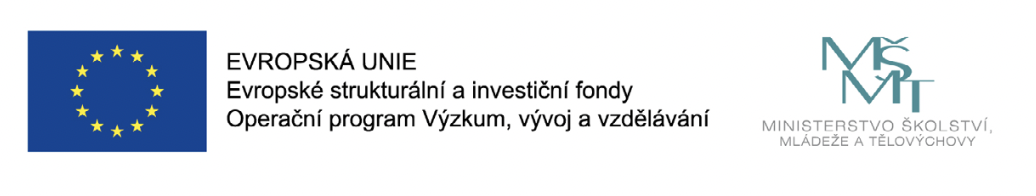 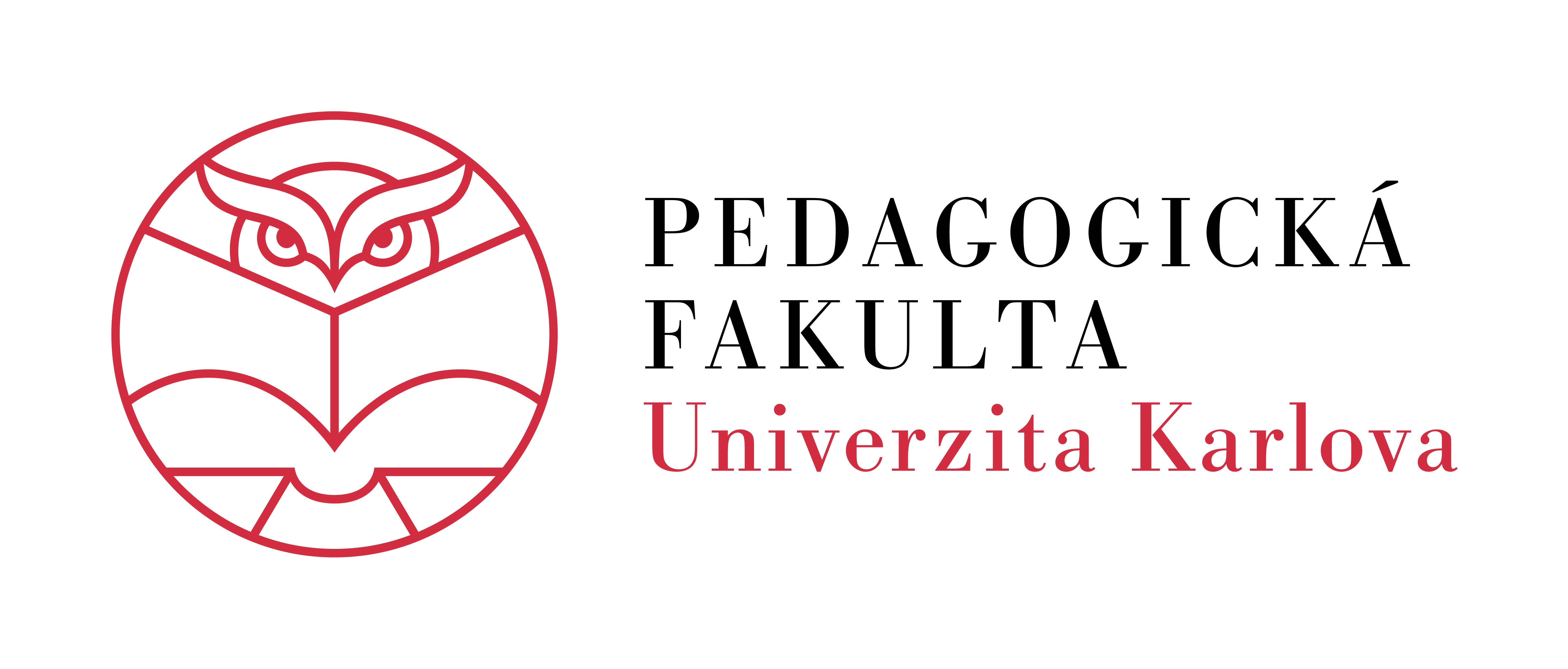 Výstupy KA 6.3
Z lavice do akce!
https://open.spotify.com/show/3nKNVgqTXuUxaX6kWpDdhS


https://www.youtube.com/watch?v=Hqe2GzNulyA&list=PLy-hkPbmL206SVozX5X8rLFe_PrV_4MI0
iKAP II – Inovace ve vzdělávání 
Registrační číslo projektu: 
CZ.02.3.68/0.0/0.0/19_078/0021106
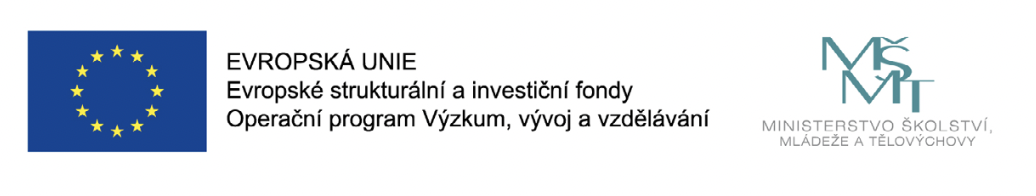 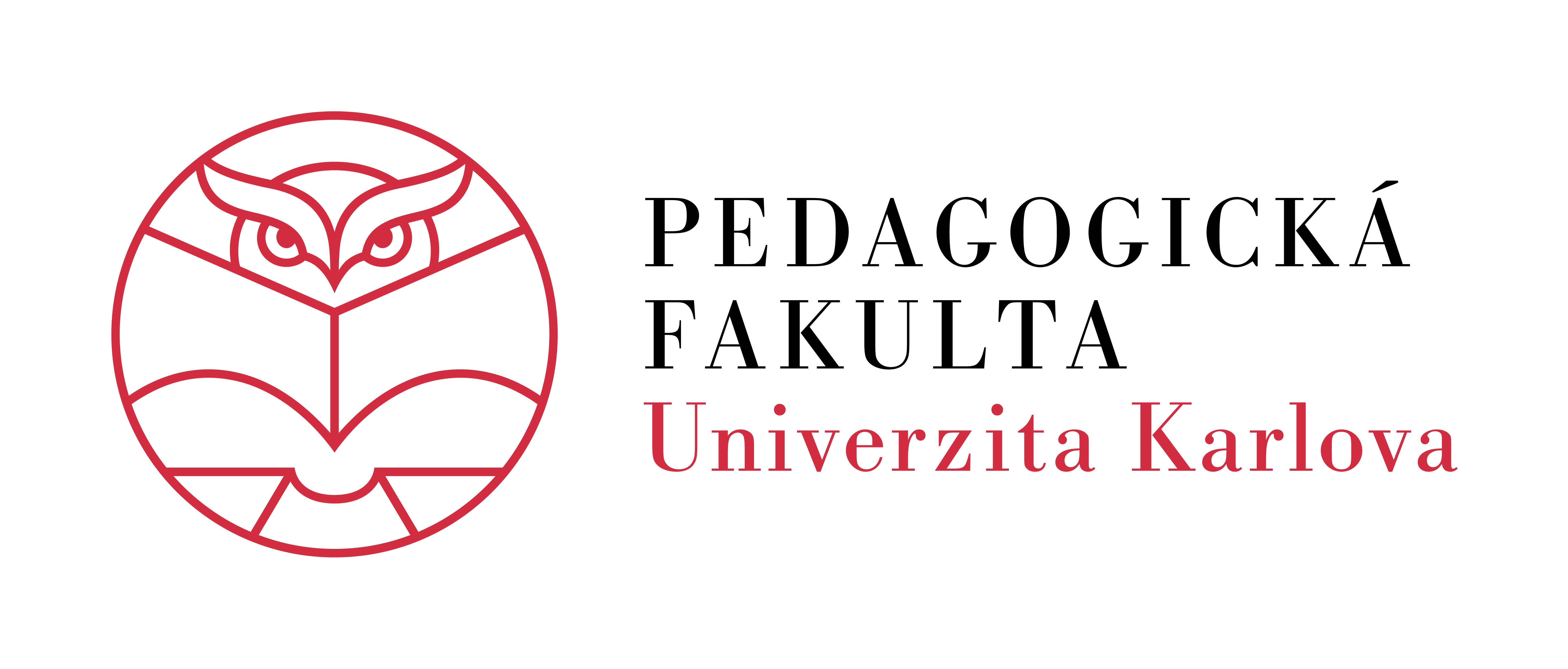 Workshopy
Inspirace, nové metody, přístupy

09. 02. 2022 – Podnikavost z lavice (tandemová výuka, formativní hodnocení, projektová výuka, Prototýpci, NPI)
https://www.youtube.com/watch?v=HP1LUy8mRDU

08. 06. 2022 – Speed Dating, Mastermind, Reflexe 

09. 11. 2022 – Komunikace v kruhu

22. 09. 2023 – Svoboda a zodpovědnost - zdroj vnitřní motivace
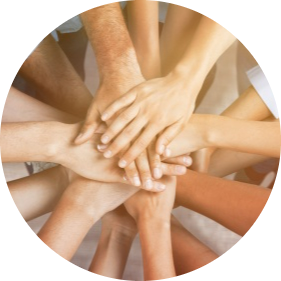 iKAP II – Inovace ve vzdělávání 
Registrační číslo projektu: 
CZ.02.3.68/0.0/0.0/19_078/0021106
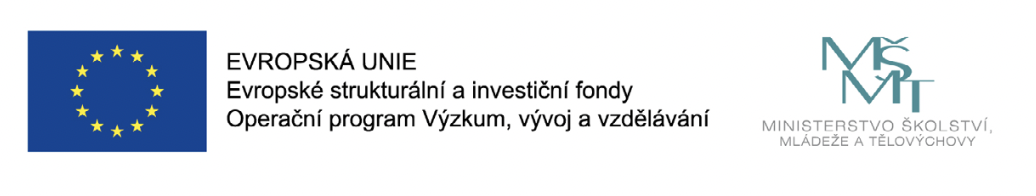 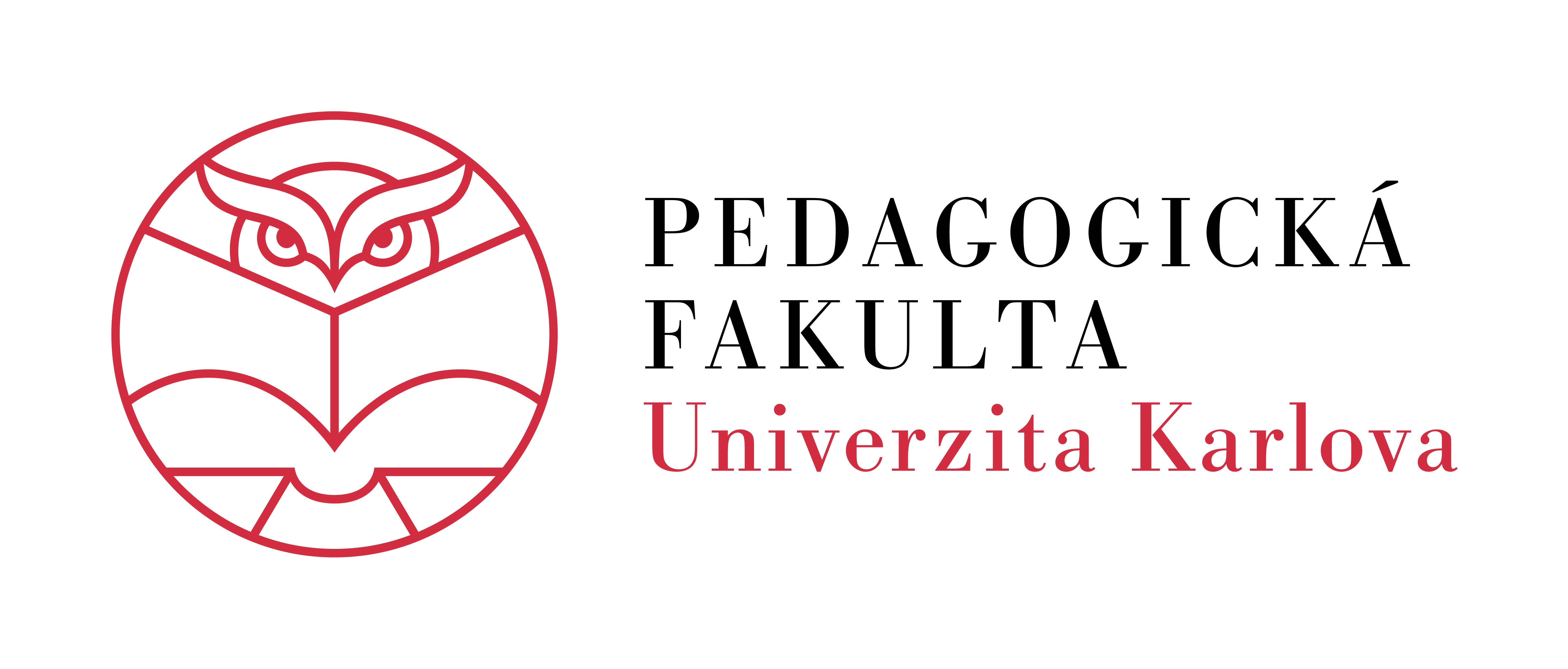 Stáže
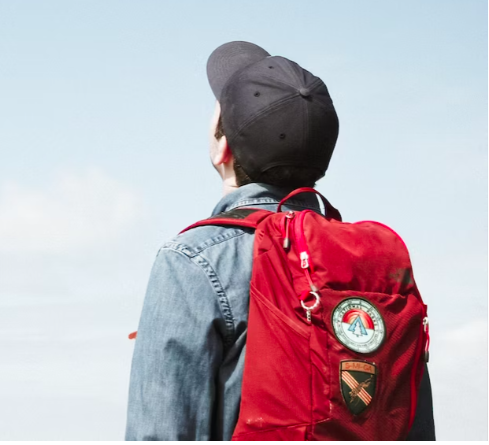 Během realizačního období 

absolvovali studenti stáž v CPPT UK
iKAP II – Inovace ve vzdělávání 
Registrační číslo projektu: 
CZ.02.3.68/0.0/0.0/19_078/0021106
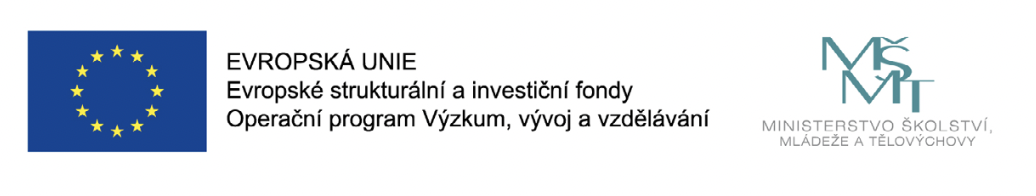 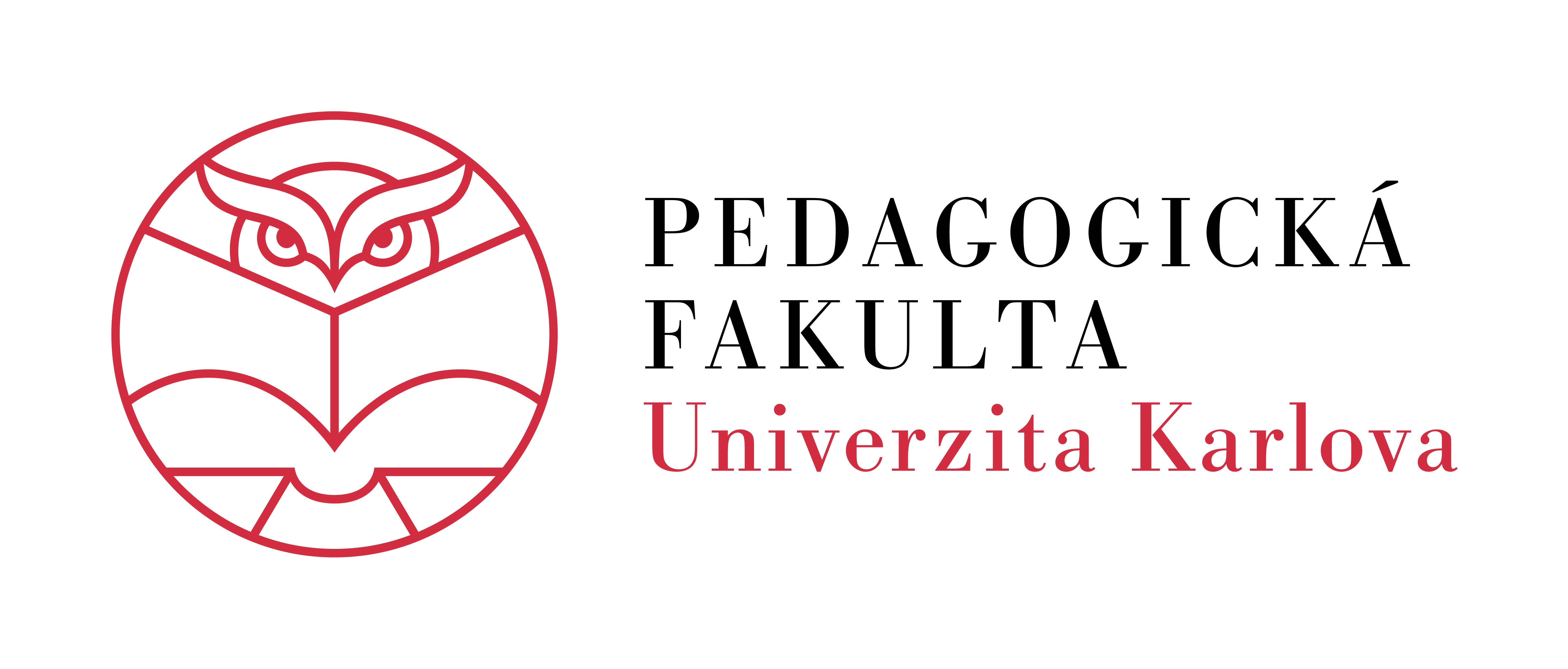 Stáže
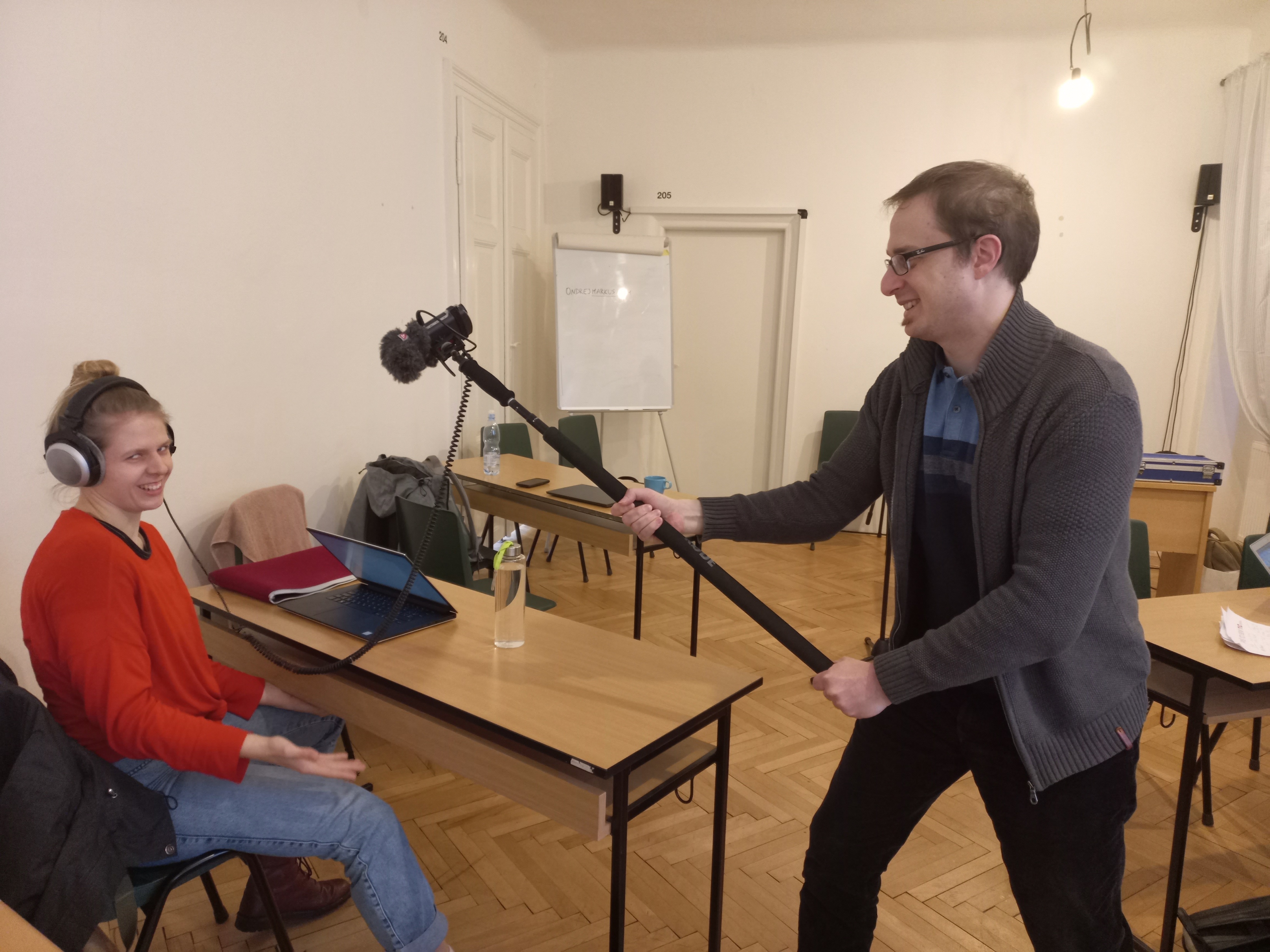 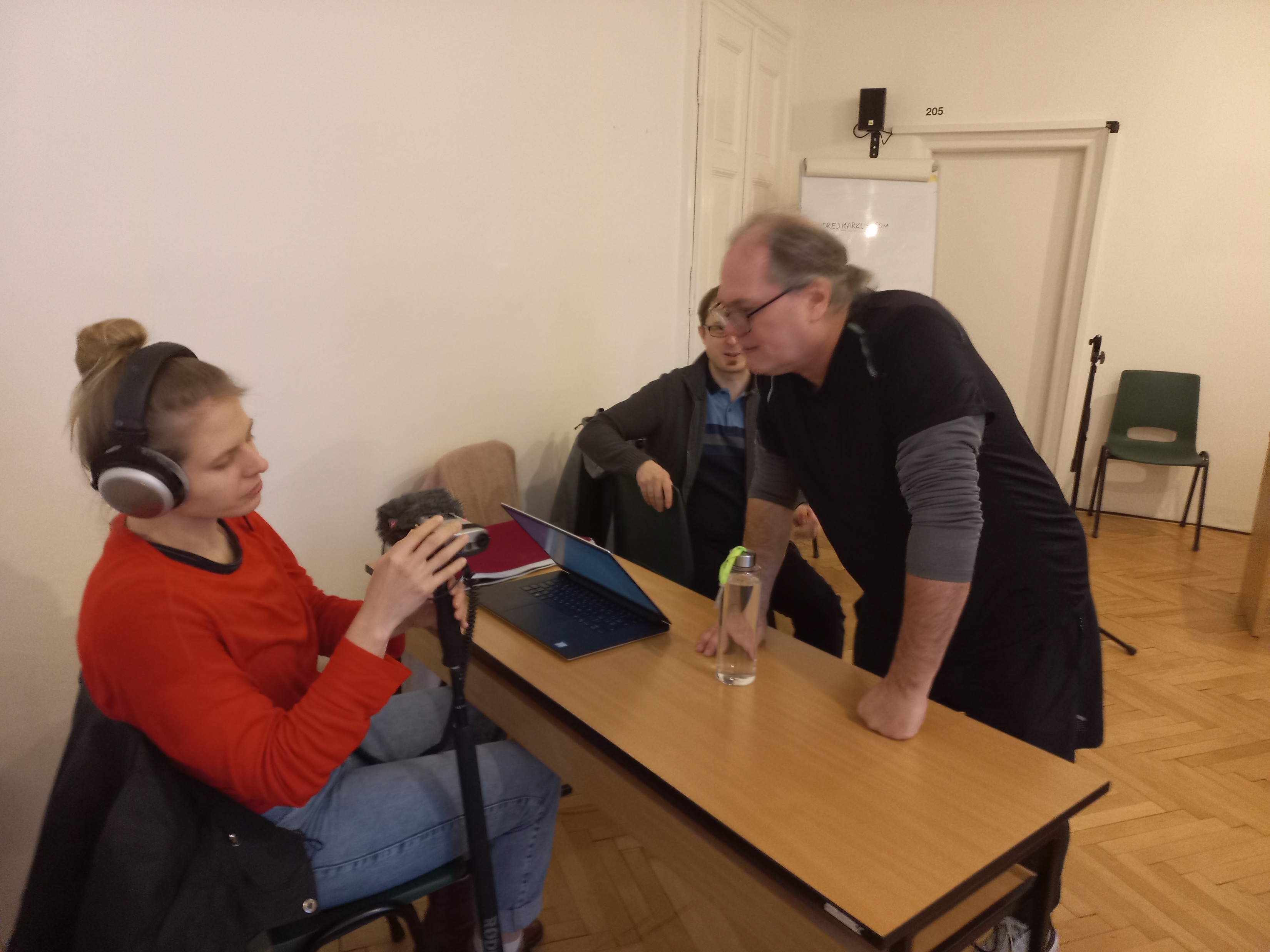 iKAP II – Inovace ve vzdělávání 
Registrační číslo projektu: 
CZ.02.3.68/0.0/0.0/19_078/0021106
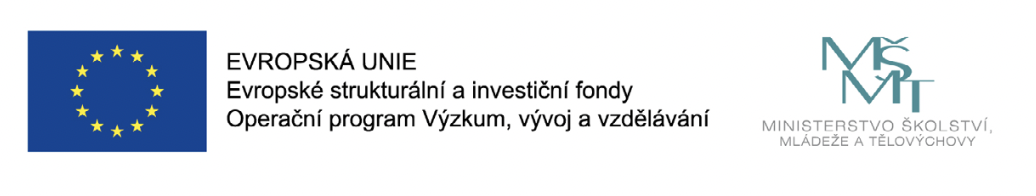 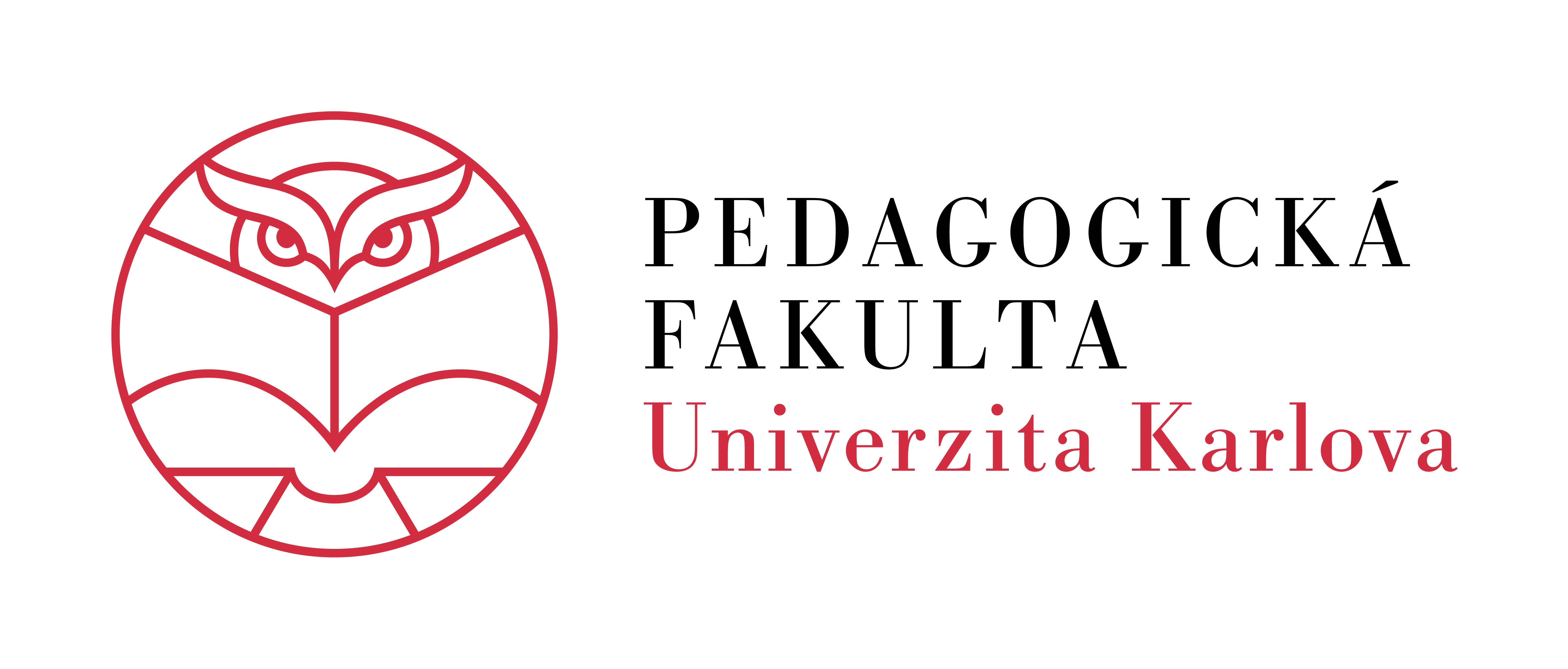 Expertizy
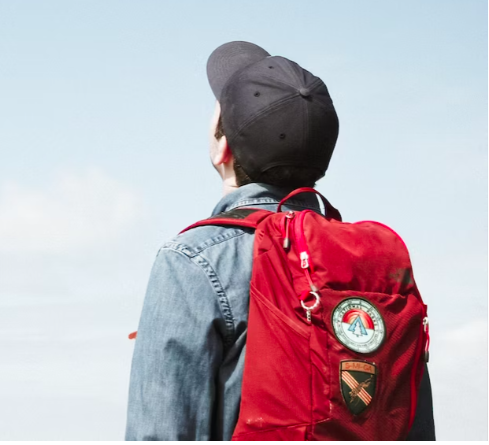 Expertiza k přenosu tématu podnikavosti žáků s odlišným mateřským jazykem s ohledem na jejich kulturní odlišnosti

Rozvoj kompetencí k podnikavosti v Německu
iKAP II – Inovace ve vzdělávání 
Registrační číslo projektu: 
CZ.02.3.68/0.0/0.0/19_078/0021106
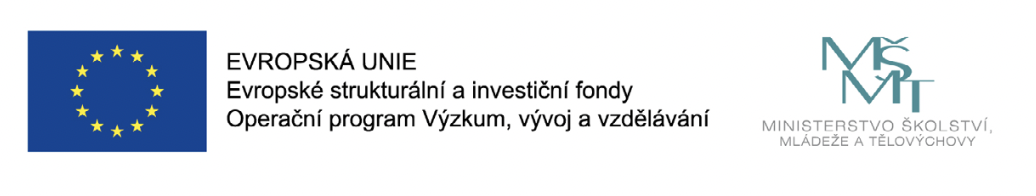 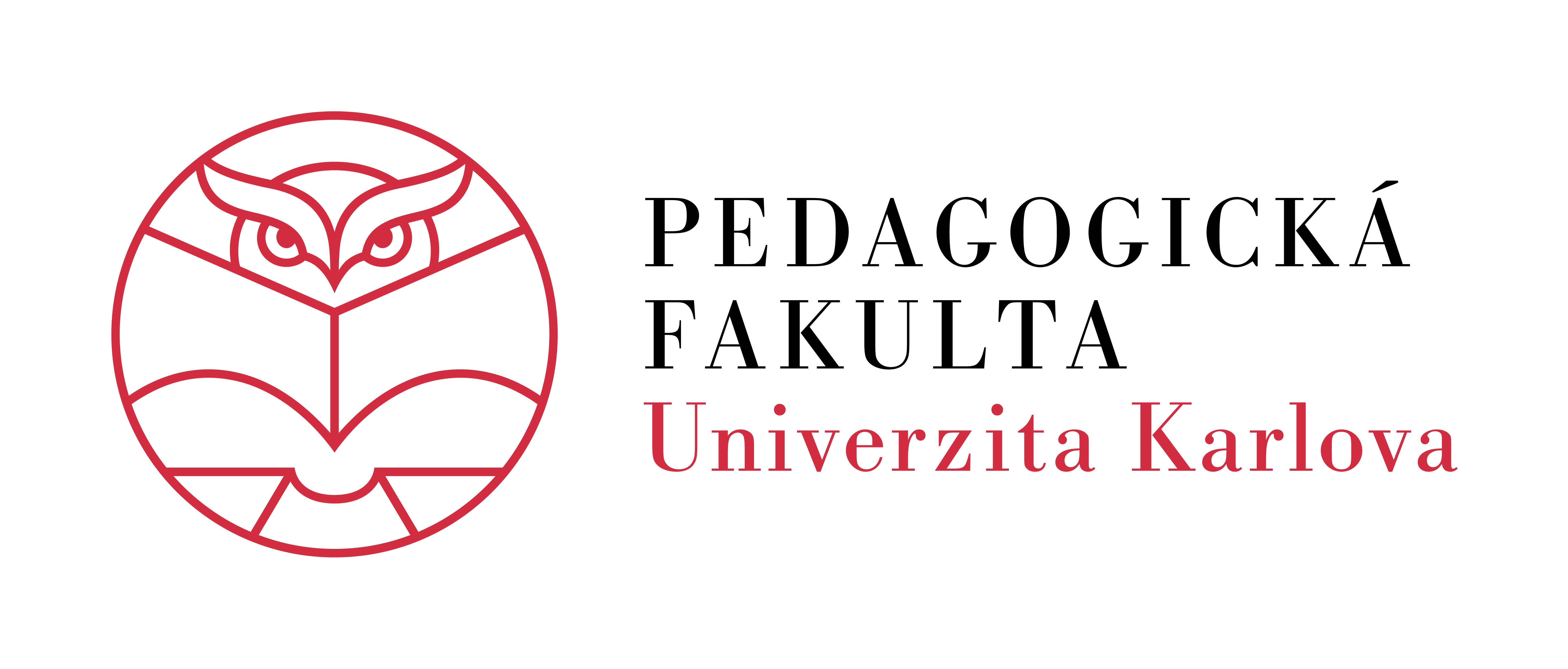 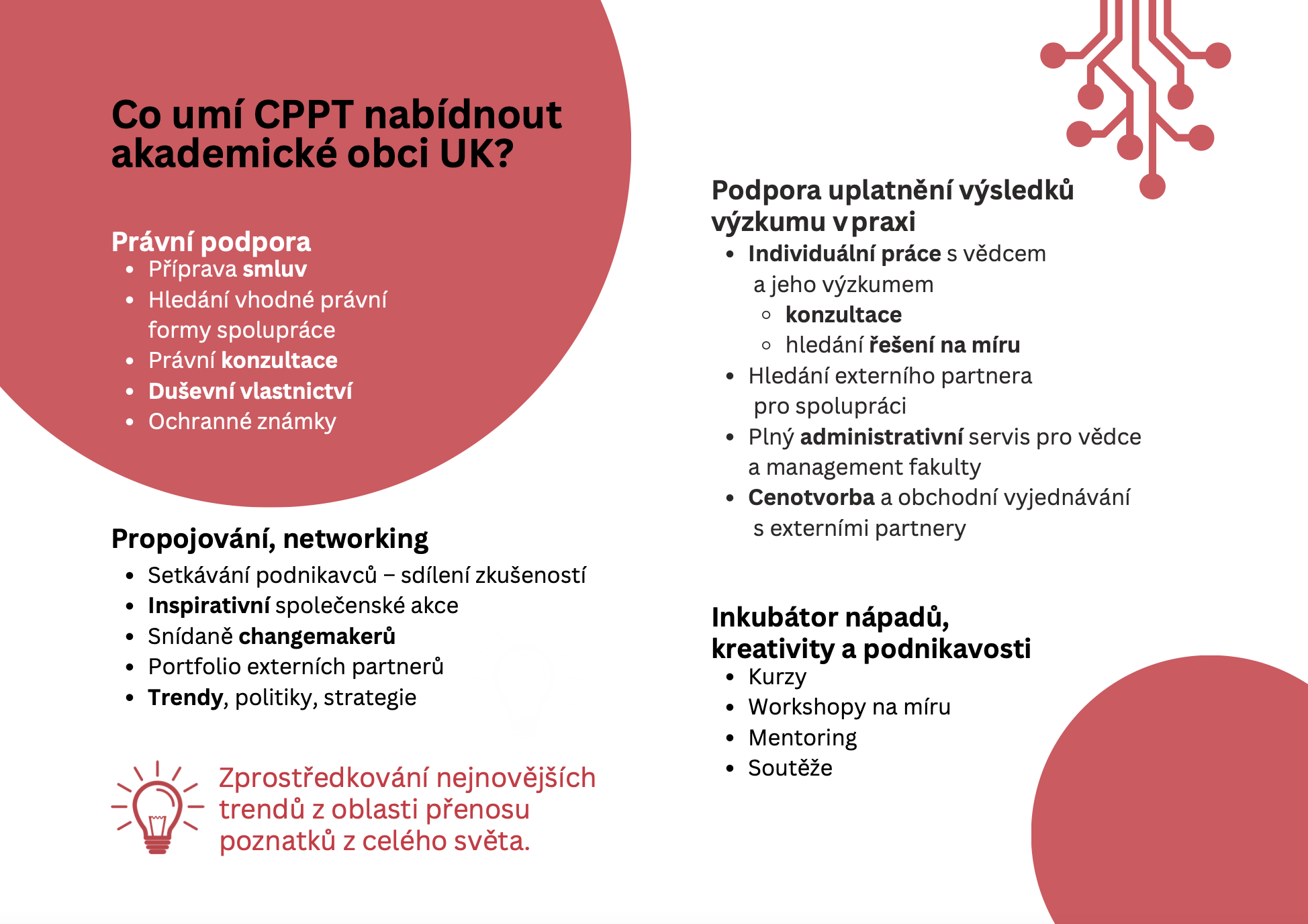 iKAP II – Inovace ve vzdělávání 
Registrační číslo projektu: 
CZ.02.3.68/0.0/0.0/19_078/0021106
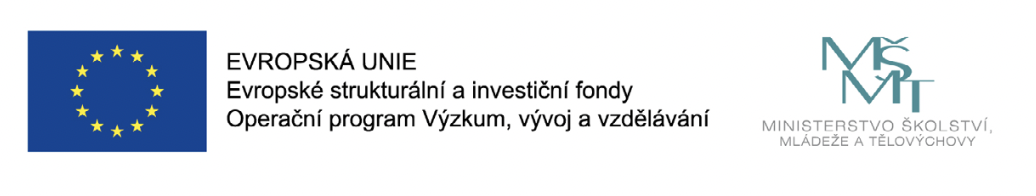 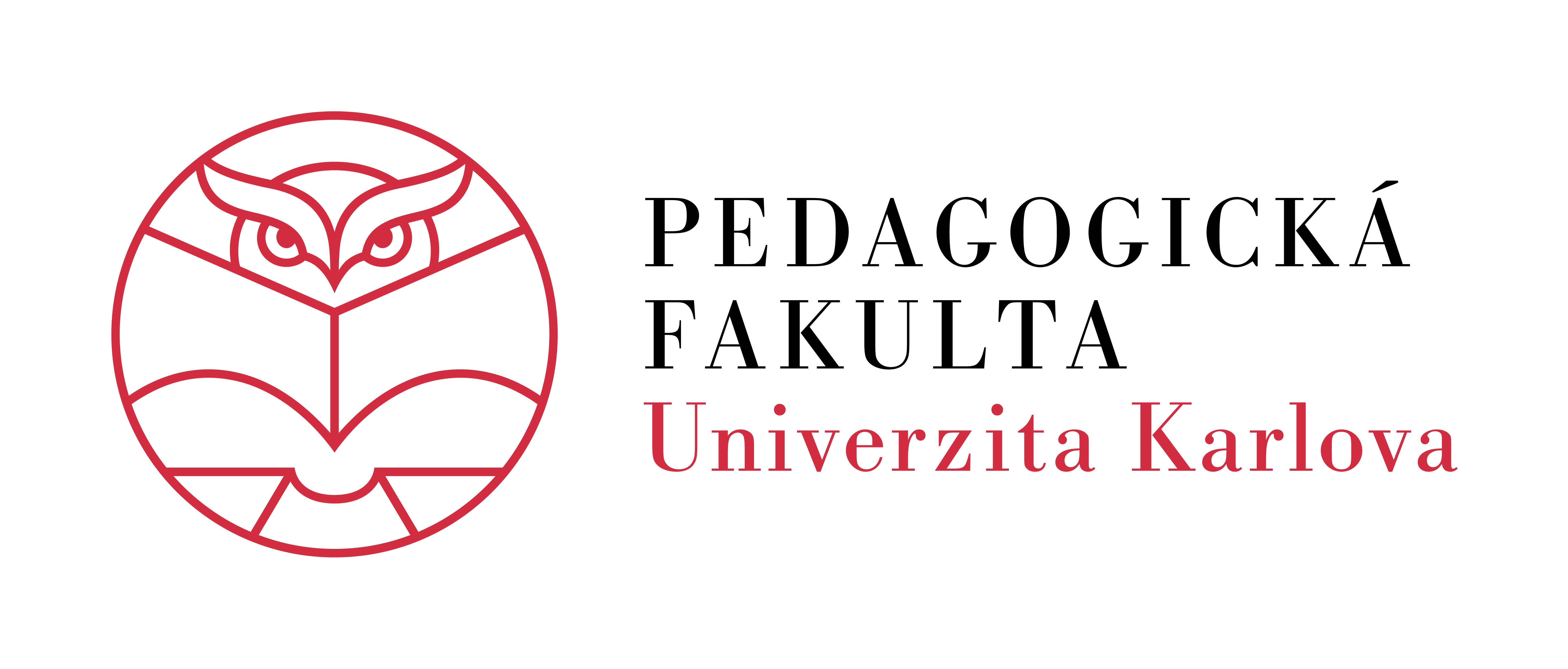 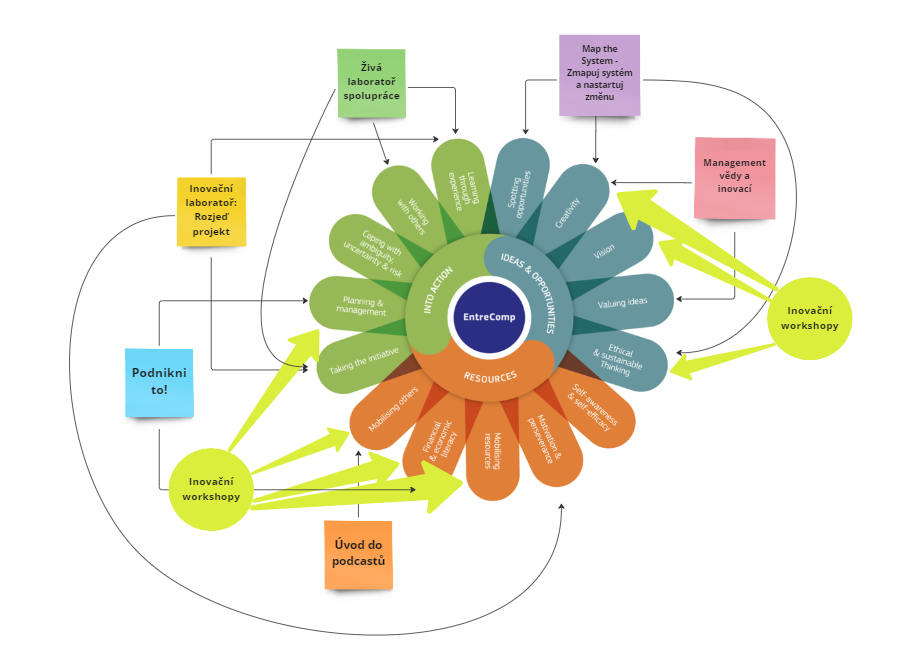 EntreComp
iKAP II – Inovace ve vzdělávání 
Registrační číslo projektu: 
CZ.02.3.68/0.0/0.0/19_078/0021106
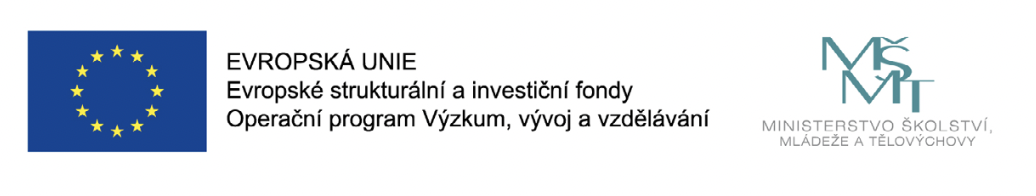 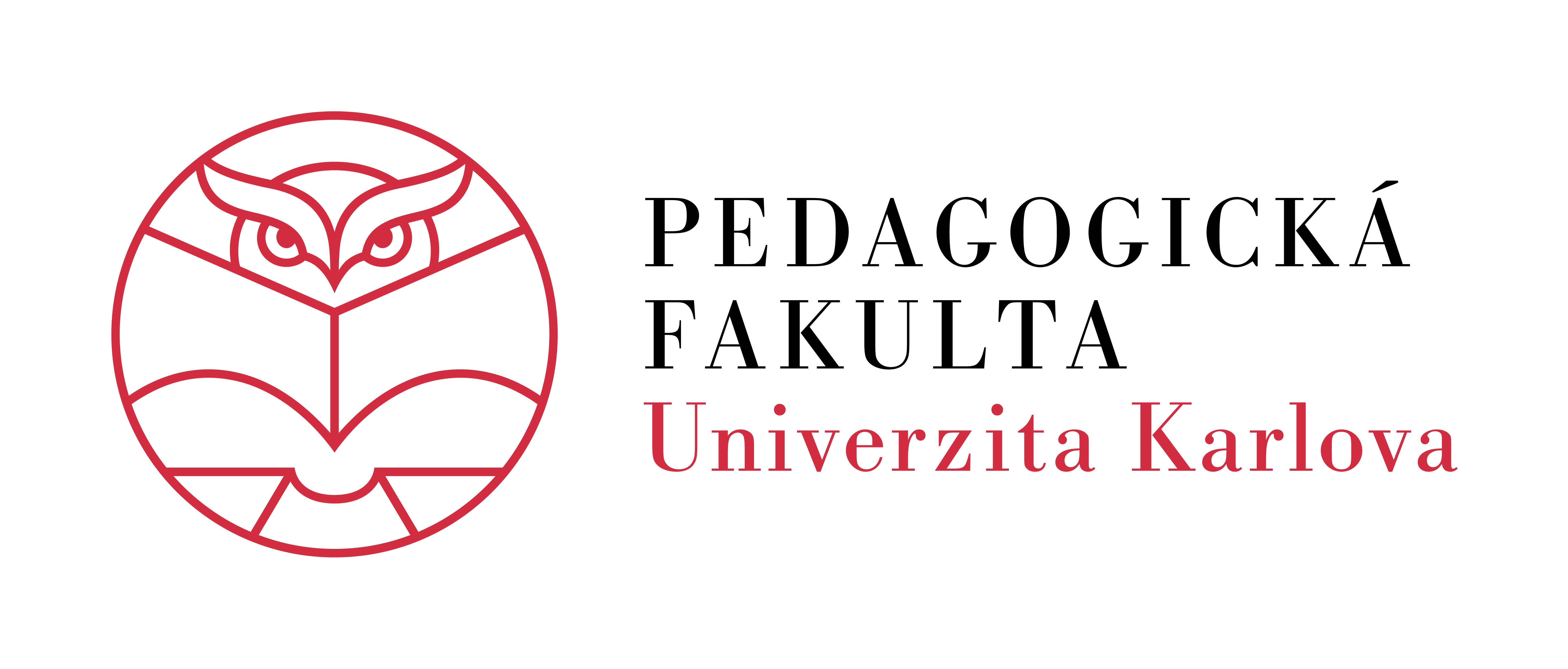 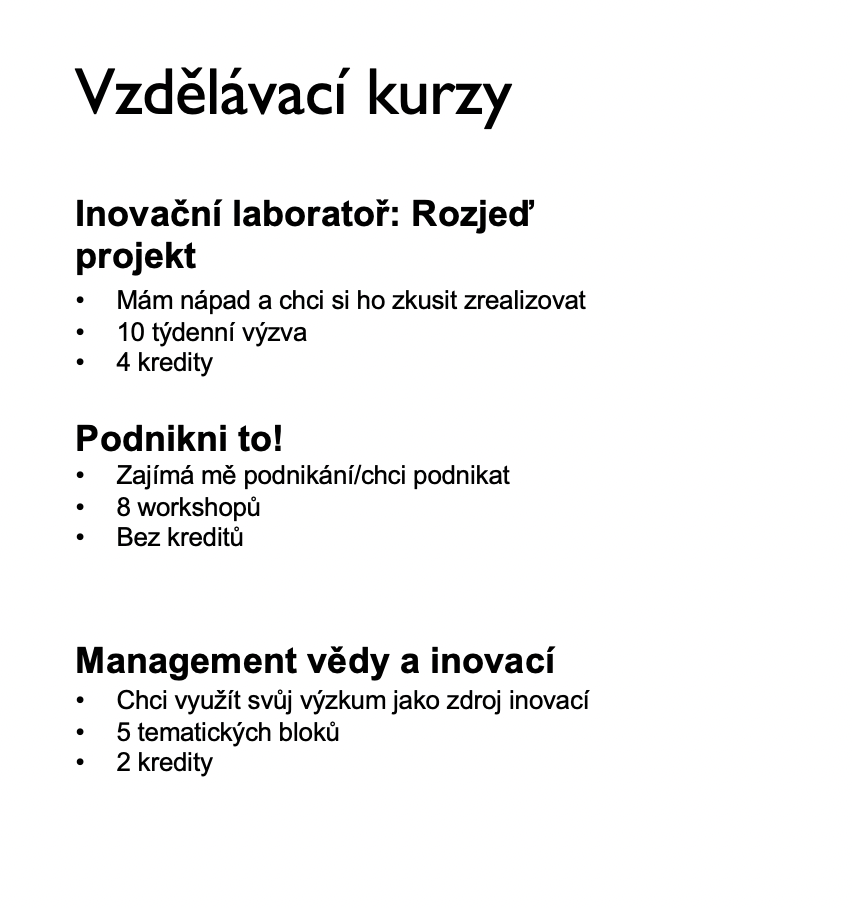 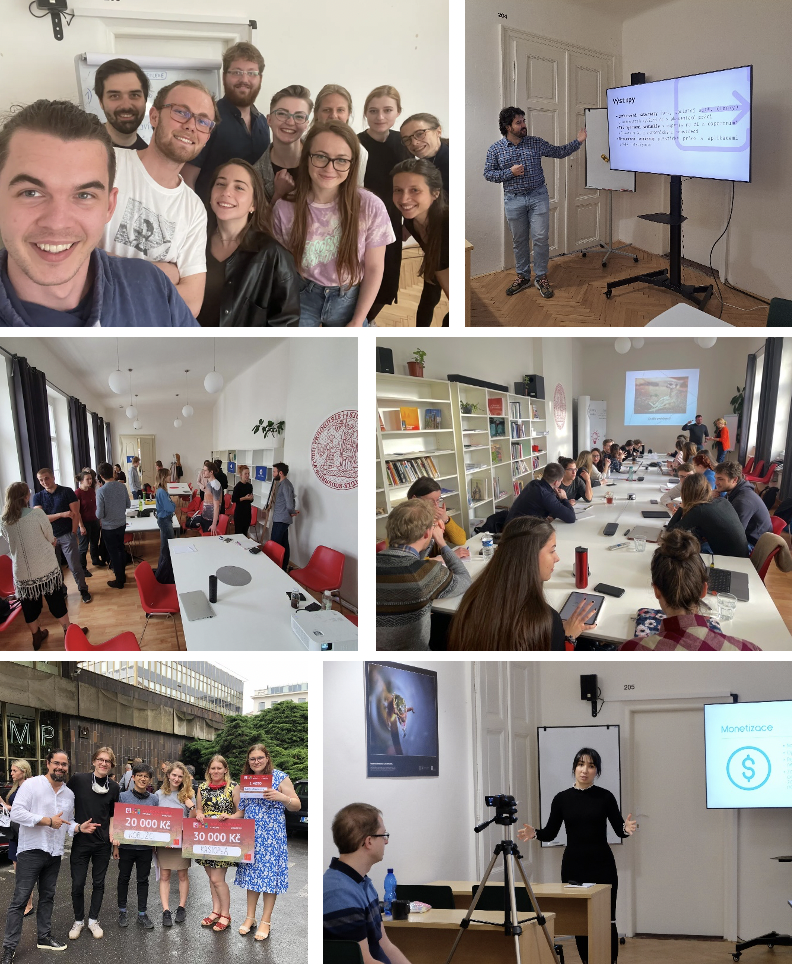 iKAP II – Inovace ve vzdělávání 
Registrační číslo projektu: 
CZ.02.3.68/0.0/0.0/19_078/0021106
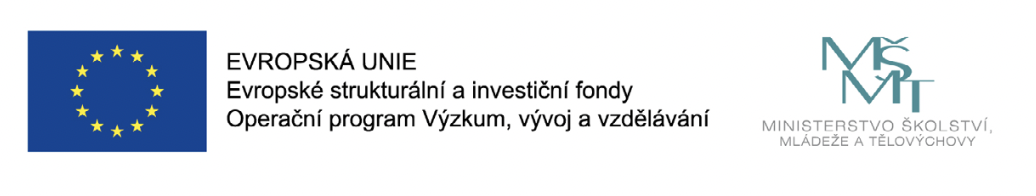 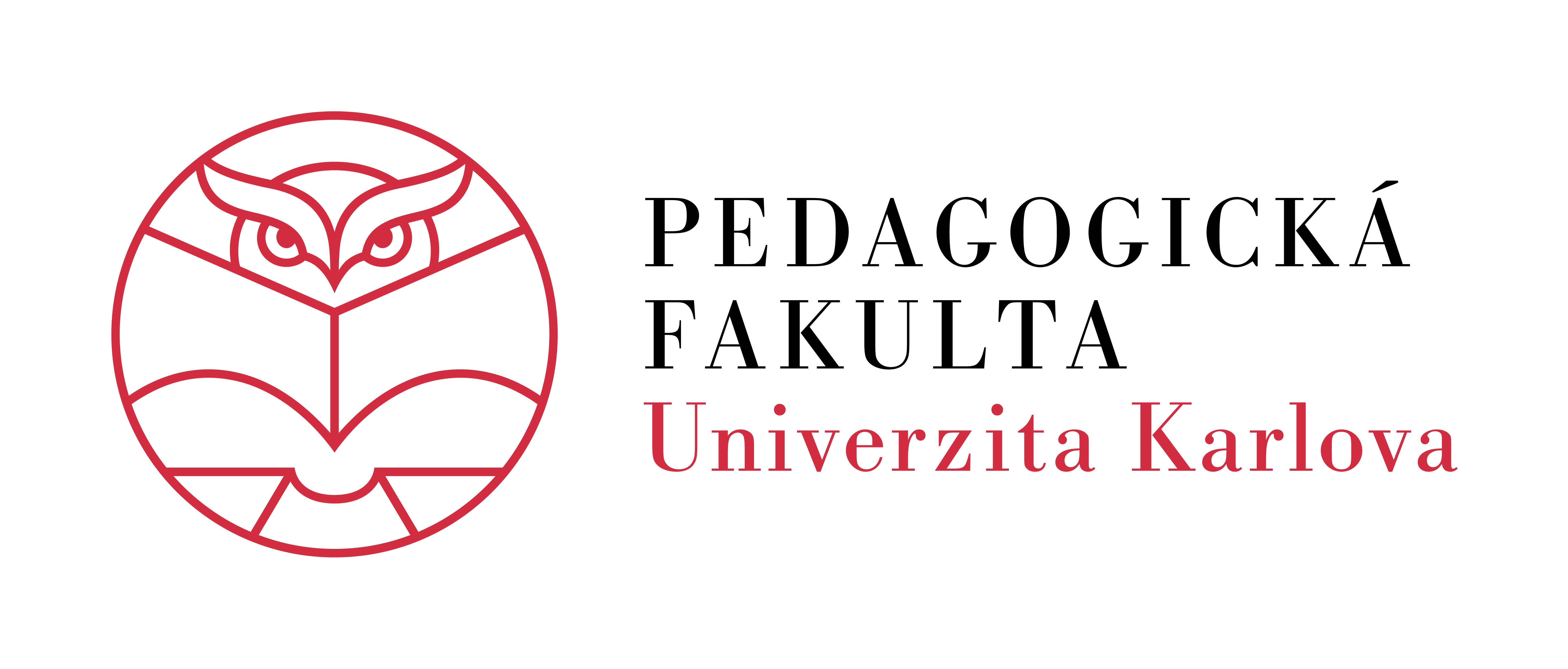 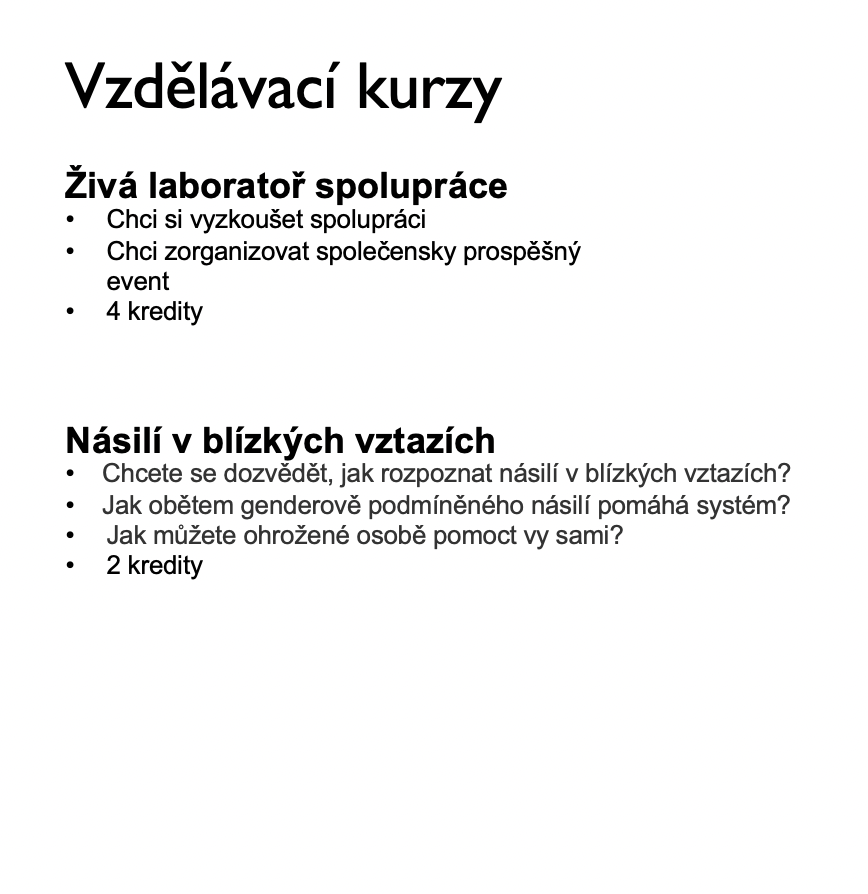 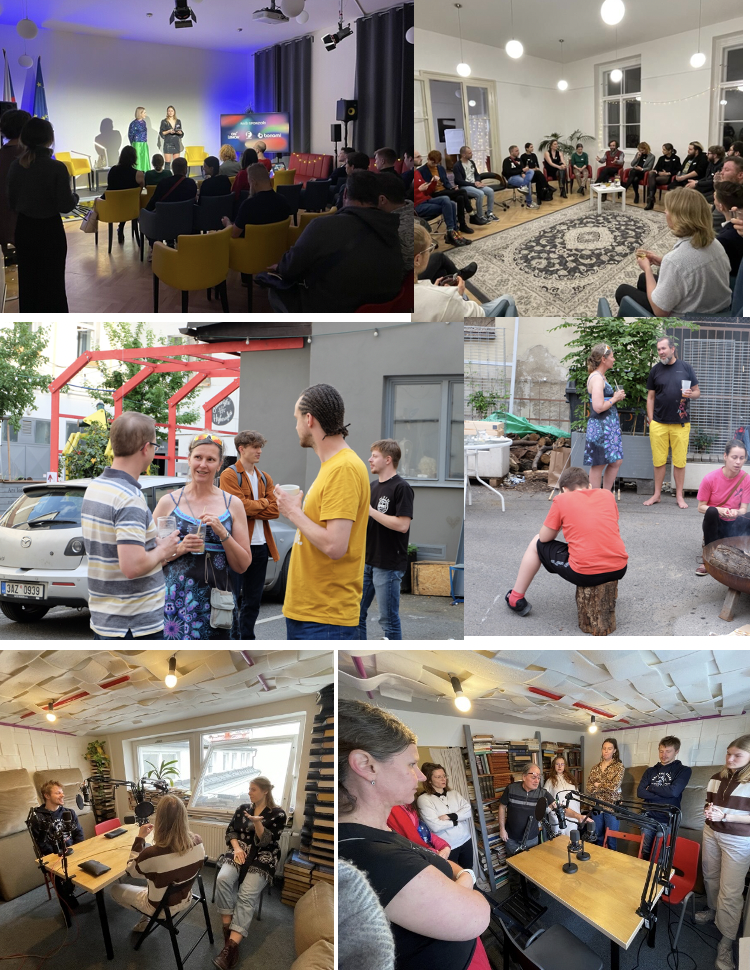 iKAP II – Inovace ve vzdělávání 
Registrační číslo projektu: 
CZ.02.3.68/0.0/0.0/19_078/0021106
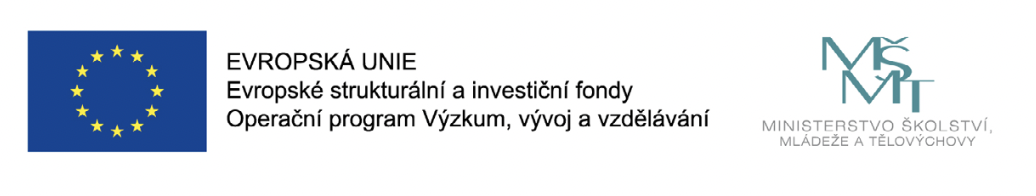 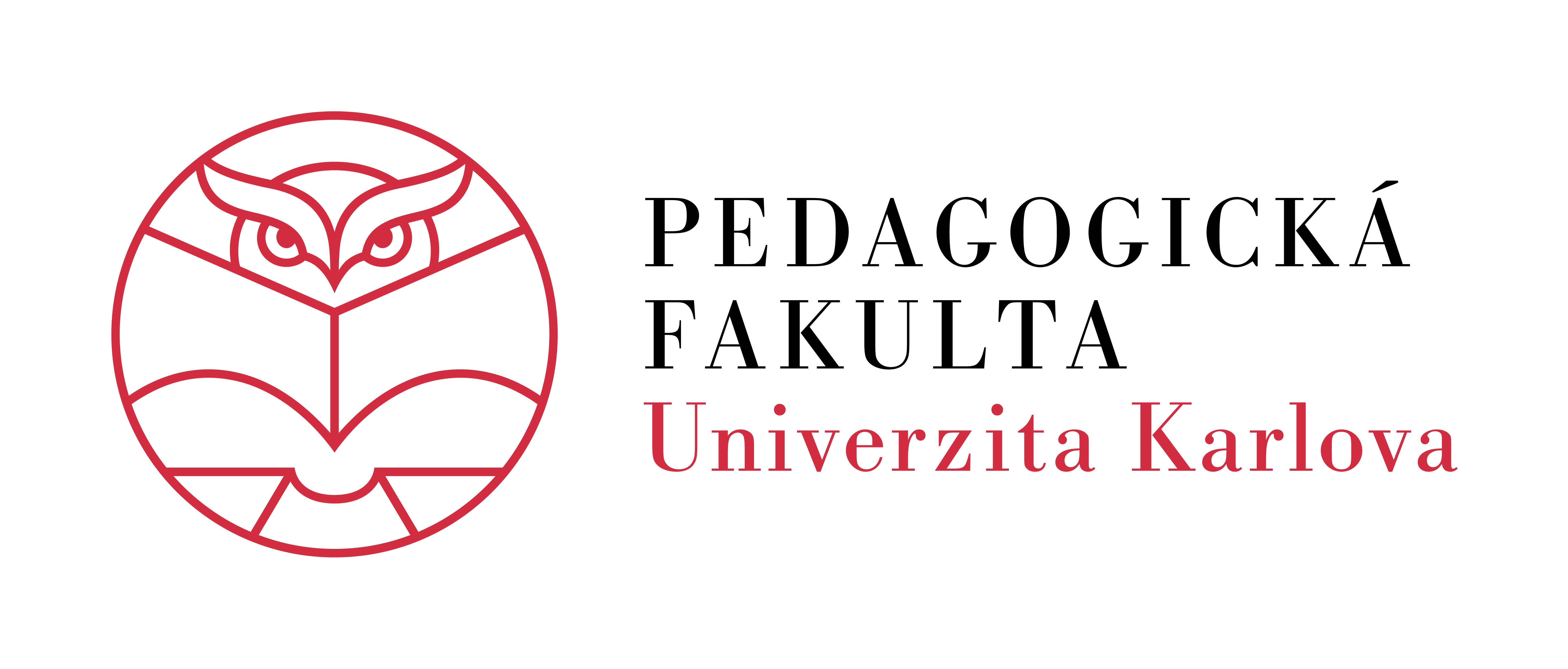 17. 10. 2023  
Jak vytvořit svůj nápad (Martin Vítek)

21. 11. 2023 
Lean Canvas (Jan Veselý)

28. 11. 2023
Sociální podnikání, sociální inovace 
(MPSV)

19. 12. 2023 
Společenský dopad a řetězec výsledků (Jan Veselý)
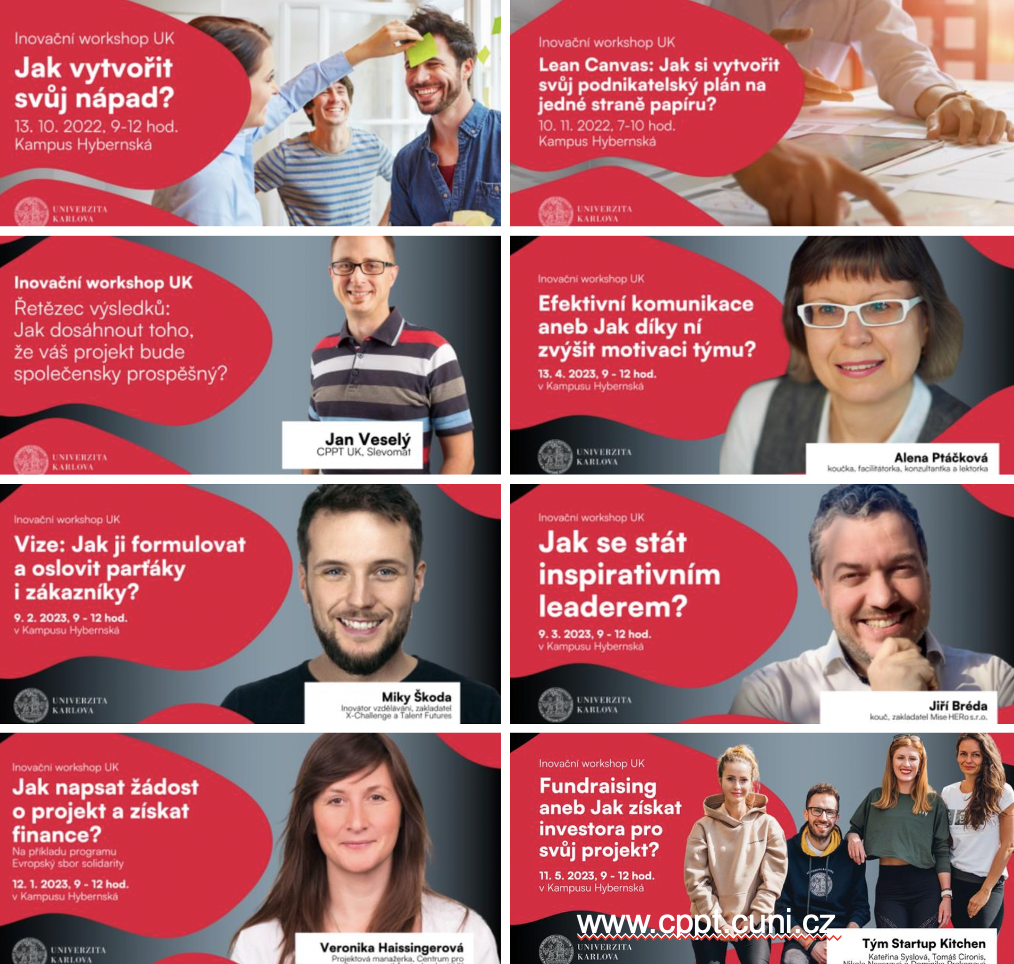 iKAP II – Inovace ve vzdělávání 
Registrační číslo projektu: 
CZ.02.3.68/0.0/0.0/19_078/0021106
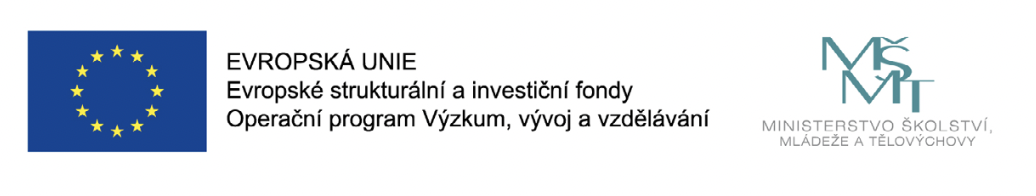 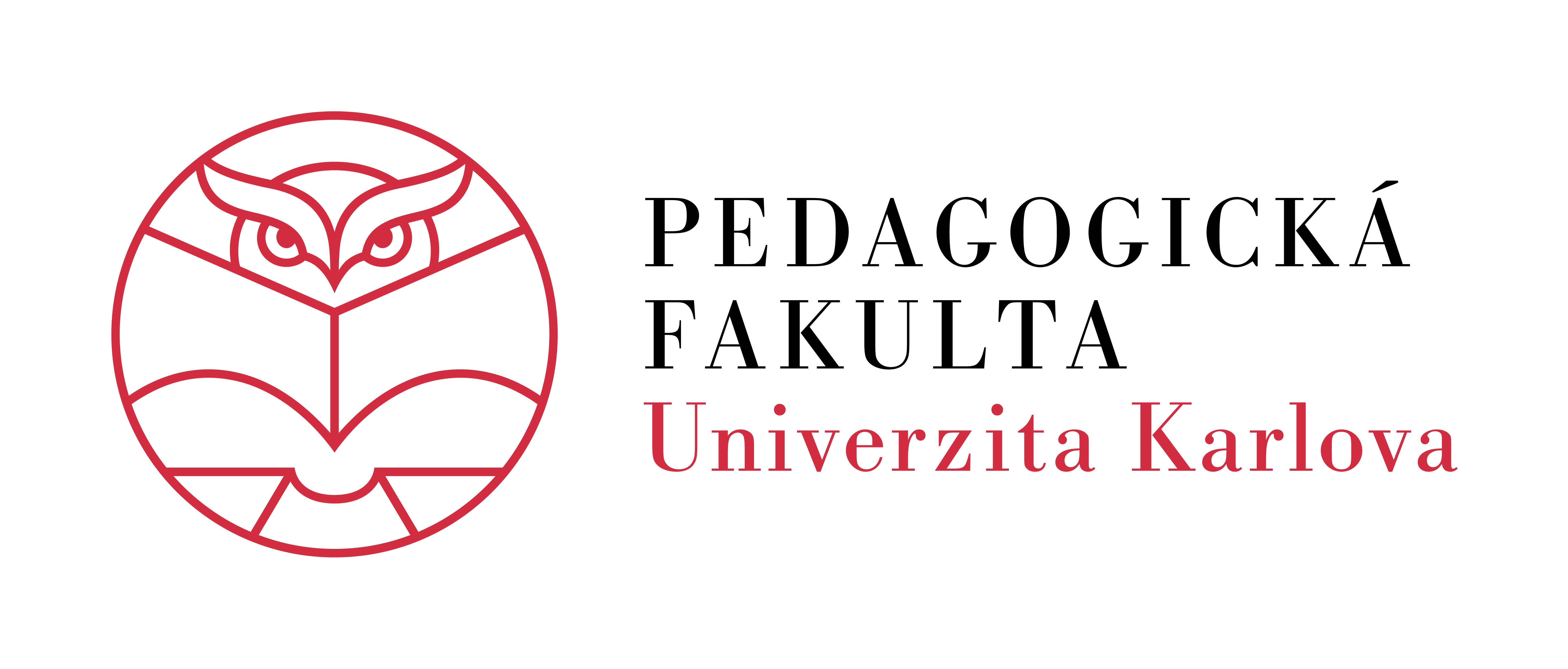 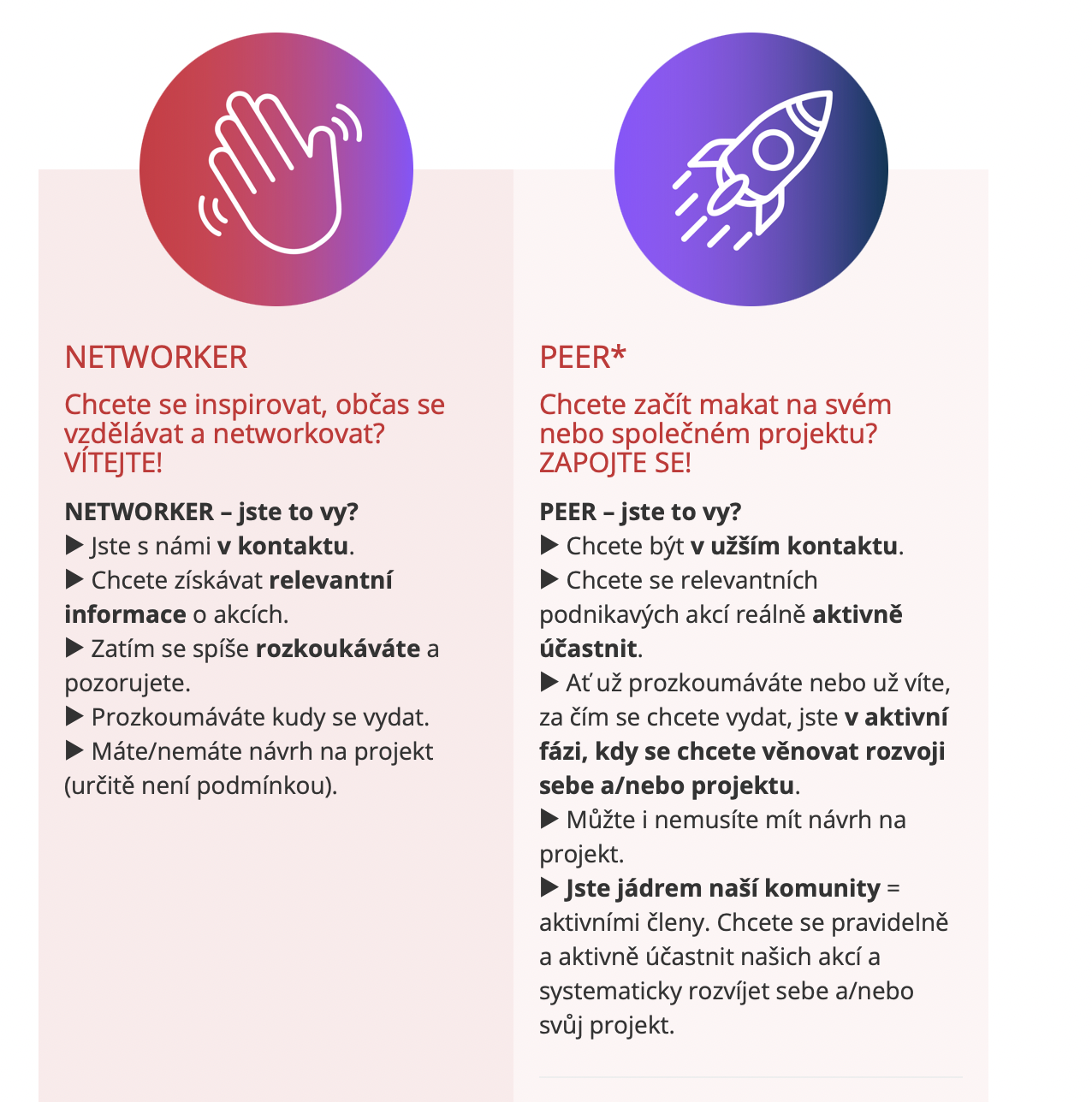 Inovační laboratoř CPPT


více informací na:
www.cppt.cuni.cz
iKAP II – Inovace ve vzdělávání 
Registrační číslo projektu: 
CZ.02.3.68/0.0/0.0/19_078/0021106